TODAY’S PRESENTERS
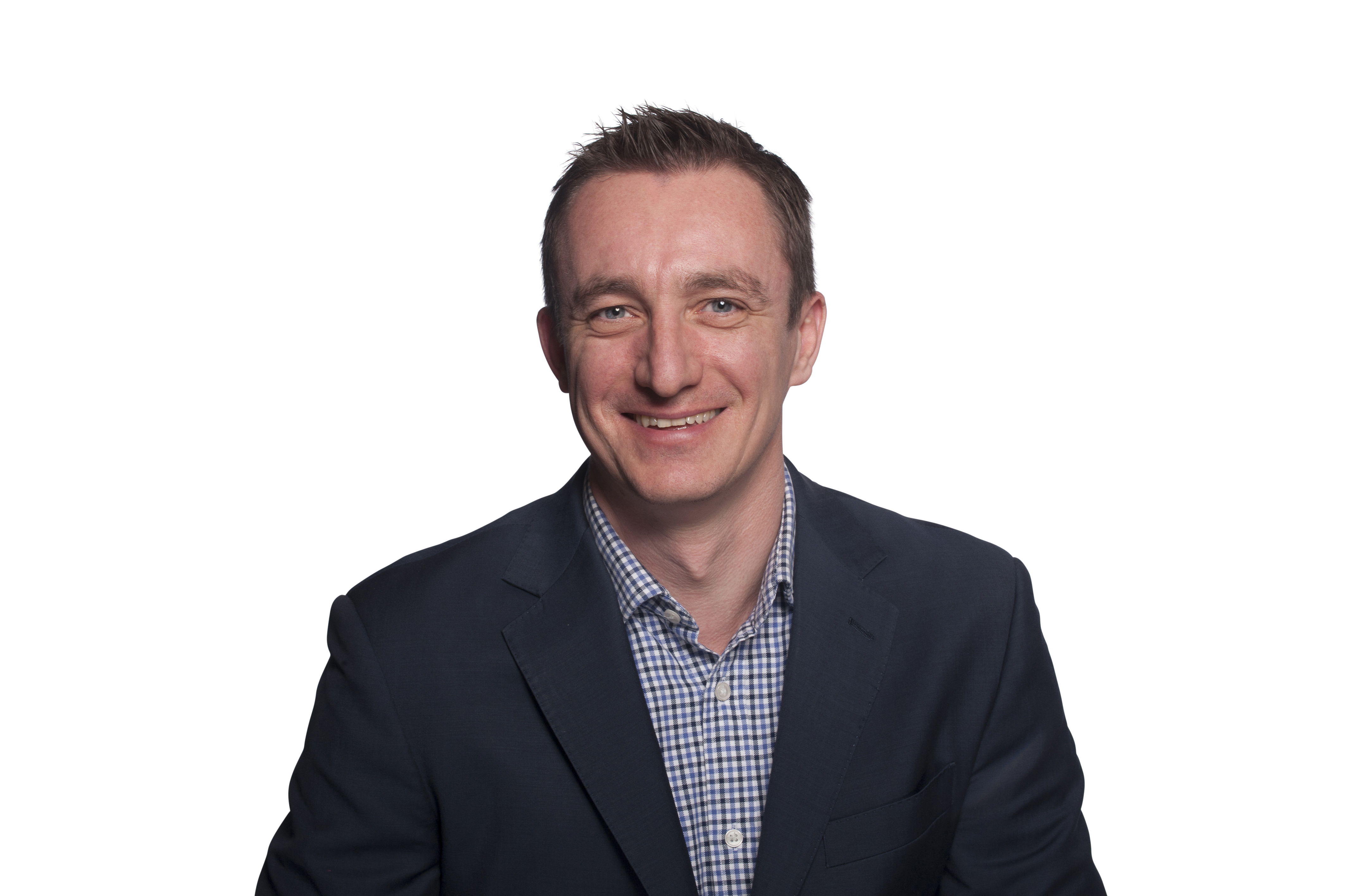 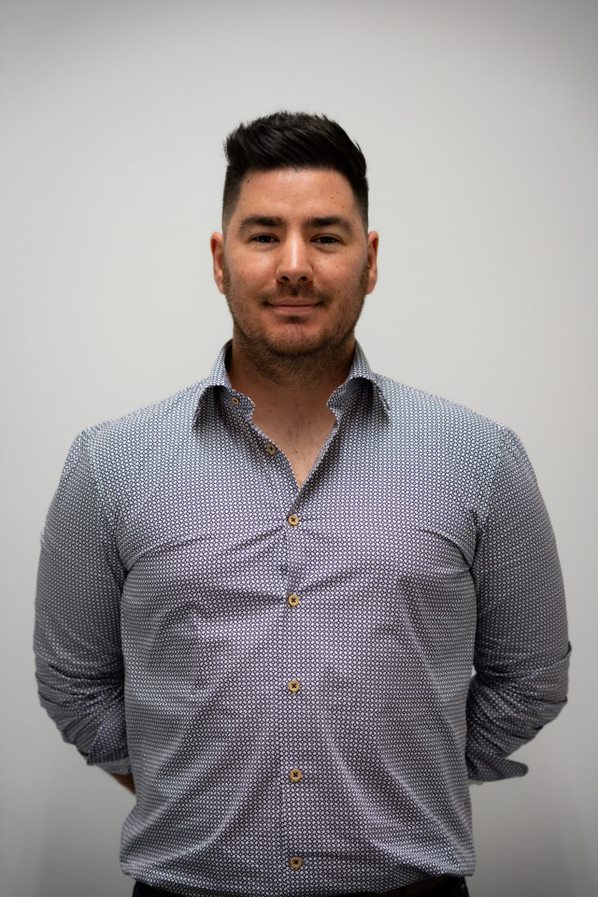 Paul Heaton
CEO & Co-founder
cubesys
George Zajakovski
Senior Cloud Consultant
cubesys
paulmichaelheaton
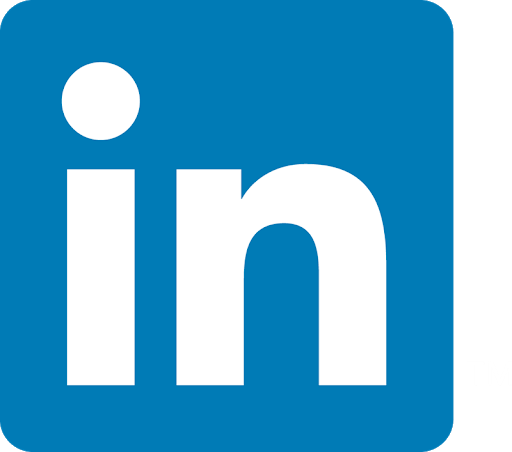 gzajakovski
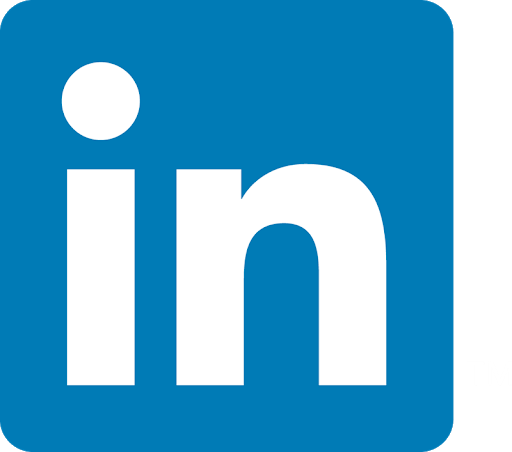 [Speaker Notes: George – Senior Cloud Consultant with over 10 years experience in EUC and VDI technologies.]
AGENDA
What is Windows 365
Deployment process / requirements
AVD vs W365
Demos
	Admin portal
	End User experience
Questions
Microsoft VDI solutions
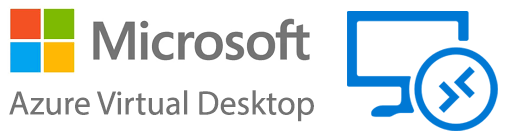 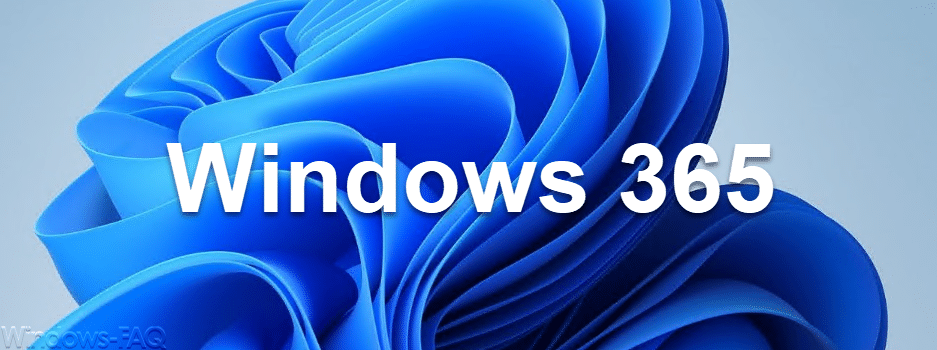 [Speaker Notes: AVD VS W365 an very high level overview]
Microsoft VDI solutions
“With Windows 365, we’re creating a new category: the Cloud PC. 

Just like applications were brought to the cloud with SaaS, we are now bringing the operating system to the cloud” - Satya Nadella, CEO Microsoft
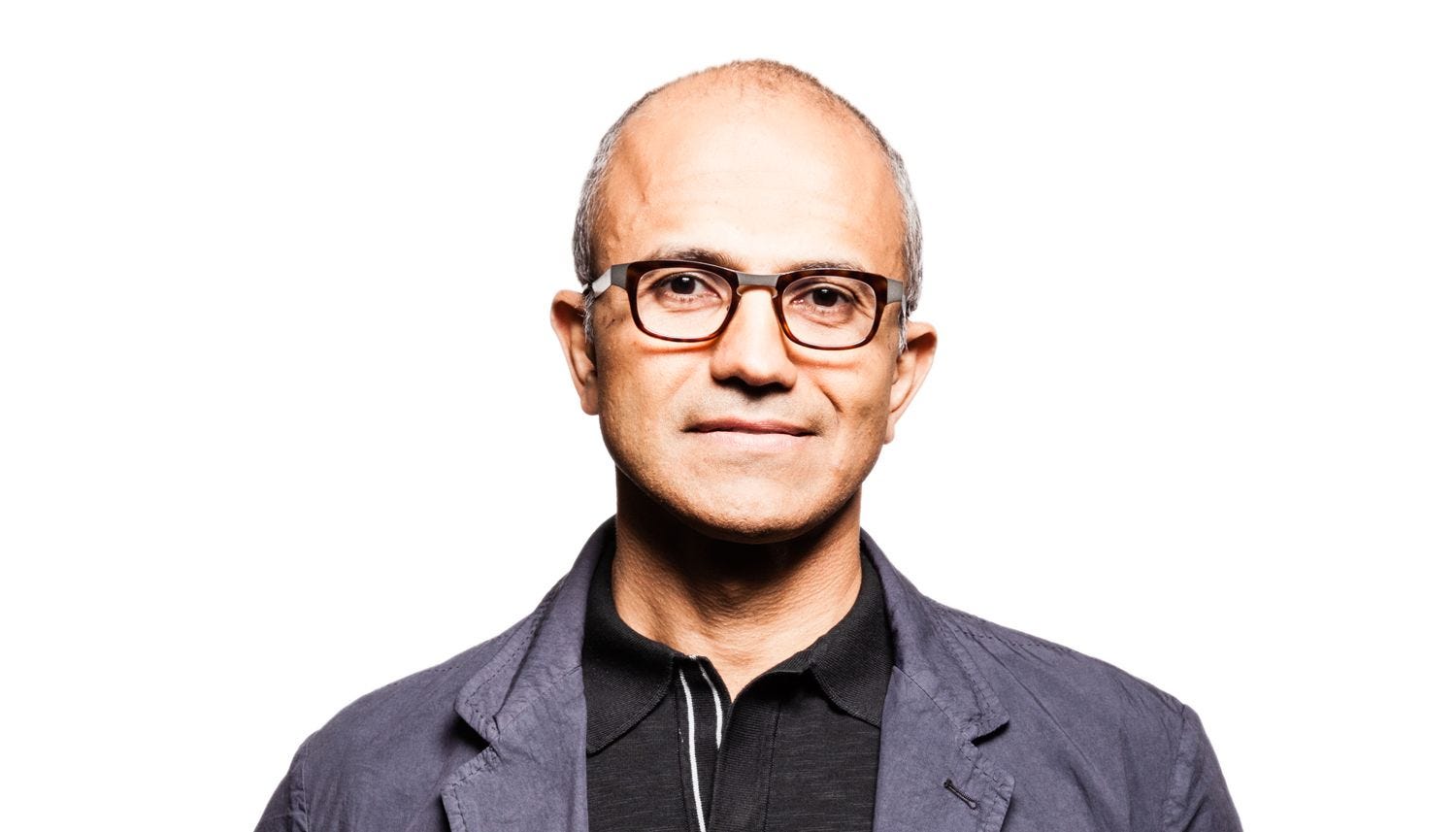 [Speaker Notes: Cloud PC]
Microsoft VDI solutions
Virtual 
Desktop
Infrastructure
[Speaker Notes: VDI without the ‘I’]
Windows 365
A new solution for today’s hybrid workforce
Content
Storage
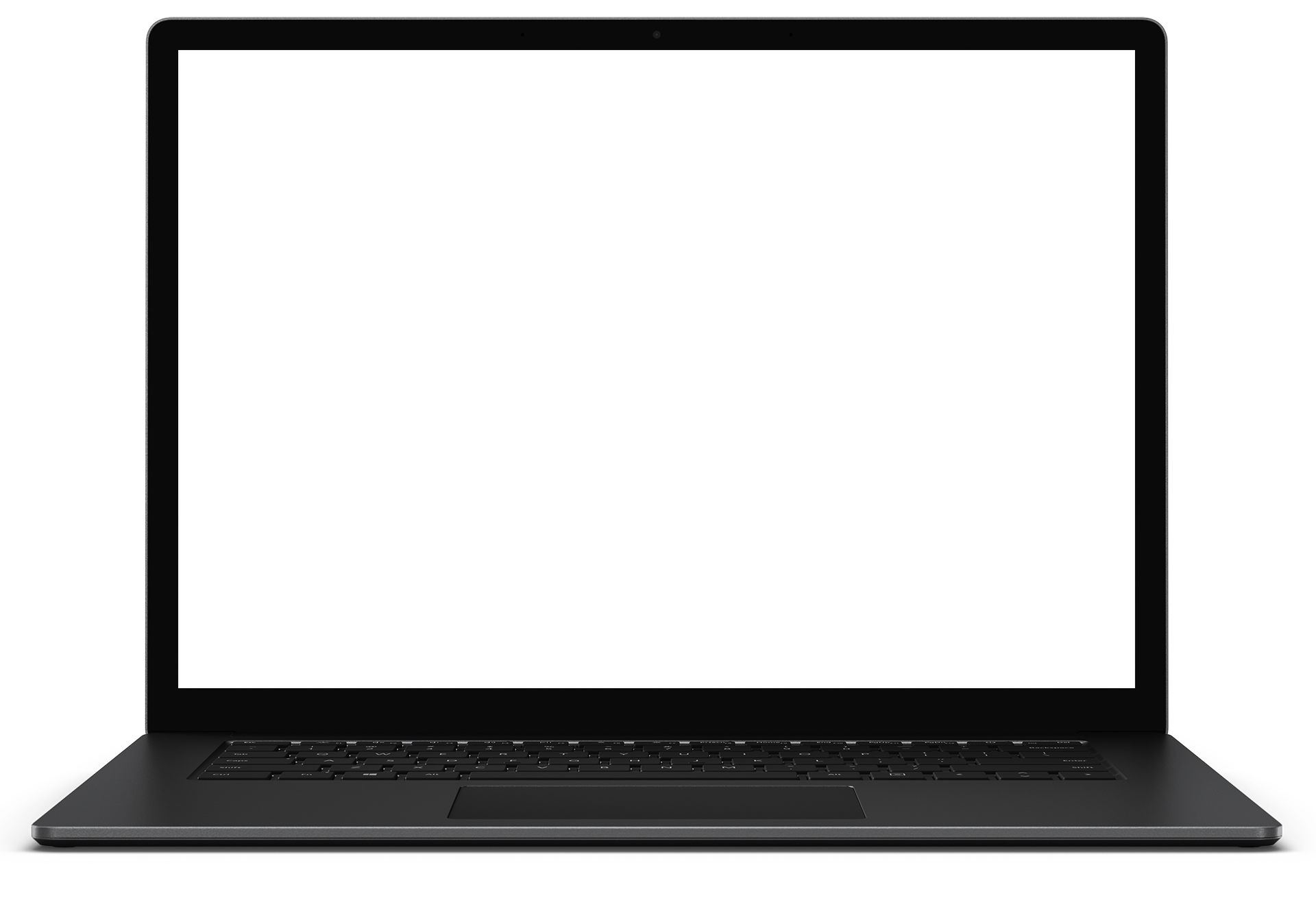 Unified security andidentity management
Apps
Settings
Compute
[Speaker Notes: What is Windows 365? 

Windows 365 is your personal Laptop in the cloud or a Cloud PC. 

Desktop as a Service / Streaming PC.

It’s a fixed rate cost 


Users can have multiple Cloud PCs:
Shutdown
Restart
Rename
Troubleshoot
Restore and even reset their own devices

It offloads a lot of the administrative tasks IT usually performs for the users.

As soon as you assign a license to a user, Windows 365 will create a Cloud PC for that user. This process can take up to 30 minutes.

You can assign different Windows 365 Business license types to a user, based on the users business need.]
Business / Enterprise
Windows 365 Business
Windows 365 Enterprise
Supports native Azure Active Directory Join (AADJ)

No Azure subscription required

No licensing pre-requisites

Simple purchase, deploy, manage and use through Windows365.com

Available via Web Direct or CSP

For business 300 max users
Azure subscription required

Must be licensed for Windows 10 or 11 Enterprise, 
Microsoft Endpoint Manager & Azure AD Premium P1

Deploy and manage through Microsoft Endpoint Manager

Available via Web Direct, Microsoft Field, or CSP

Unlimited number of users
[Speaker Notes: Windows 365 comes in 2 flavors

Business for Small to medium businesses and Enterprise for large organizations who wish to manage their users cloud PCs. 

Business (Max 300 seats) vs Enterprise (unlimited)
Custom images in Enterprise only.
Enterprise supports GPO and MDM policies
Business grants users local admin by default.
Enterprise grants users stand user account by default

What do you need to get started for Enterprise.
Azure Sub
Azure AD
Endpoint Manager environment
Licensing

AVD Insights will show insights for Cloud PCs aswell]
Windows 365 Business vs. Enterprise
[Speaker Notes: Here is a list of some of the features each edition has to offer.

Enterprise has a lot more features such as 

Custom Images 
Image Management – Azure Computer Gallery for multi-region
Connection to on-prem resources -]
Technical and license requirements
License
Users must have licenses for Windows, Intune, Azure AD, and Windows 365 to use their Cloud PC.
Azure Subscription
At least 1 needed for an Azure Virtual Network if required (Enterprise)
Network
Azure Virtual Network with line of sight to Domain Controller (only for HAADJ)
Machine Identity
Hybrid Azure AD Join (HAADJ) or Azure AD Join (AADJ)
User Identity
Hybrid users (AD + AAD) or AAD users
Image
Marketplace Image or BYO in Azure
Management
Microsoft Endpoint Manager
(supports MECM co-management)
Admin Permissions
M365: Intune Service Admin (standard MEM RBAC after provisioning)
Azure: Subscription Owner (setup network connection if required)
[Speaker Notes: MECM = Microsoft Endpoint Configuration Manager (aka SCCM)]
Deployment process (Enterprise Edition)
Azure subscription
Configure Azure Active Directory (AADJ or Hybrid AADJ)
Windows 365 licenses in Microsoft Endpoint Manager Admin Portal
All associated Azure resources (virtual network, optional: custom image) per Windows 365 region
Required credentials (Azure AD, AD service-account, Intune Service Admin, Azure subscriptionowner, etc.)
[Speaker Notes: Configure Hybrid Azure AD in AD Connect to join as part of your Azure AD Connect configuration.]
Enterprise Network Requirements
Requirements
Considerations
To use your own network and provision AADJ Cloud PCs, a Virtual Network (vNET) is strongly recommended to be in same region as you want your Cloud PC’s deploying.
To use your own network and provision HAADJ Cloud PCs:
Azure vNET virtual Network must route to a DNS server that can resolve Active Directory records either on-premises or on Azure.
This AD must be in sync with Azure AD to provide hybrid identity in AAD via Azure AD Connect.
VMs are joined to Active Directory and hosted by Microsoft.
[Speaker Notes: You obvikously need connectibity to azure either via Express Route or VPN…]
Bandwidth Costs
Customers are charged for outbound network bandwidth when using their own vNET for Hybrid AADJ or AADJ native utilization of their Cloud PCs via their Azure subscription
[Speaker Notes: You are only charged for outbound data]
Active Directory | Network requirements
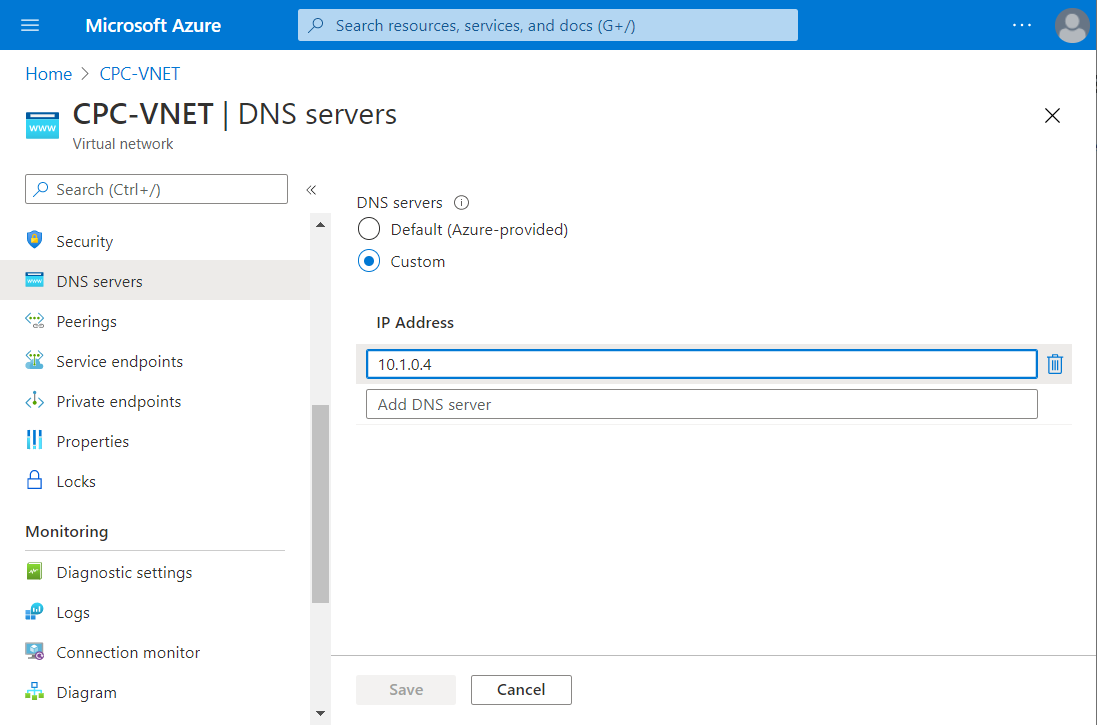 None for AADJ Cloud PCs
For HAADJ Cloud PCs:
The Azure Virtual Network must route to a DNS server that can resolve on-premises Active Directory records.
Make sure that your Azure vNET is pointing to your AD DS – DNS server.
[Speaker Notes: Business edition - To use AADJ and Microsoft hosted network, then there are no network requirements.]
Required service URLs
Windows 365 service URLs and ports
When you create an Azure Virtual Network(s) (vNET) for Windows 365 for HAADJ or AADJ, it is required to have outbound TCP access to the underlying services we use as part of the firewall rules in the customer’s Azure subscription.
When using the Microsoft hosted network with AADJ, Microsoft ensures connectivity to the required URLs on your behalf.
Find the full list of all the required Azure Virtual Desktop URLs at aka.ms/CPCURLs 
Find the full list of all the required MEM URLs at aka.ms/MEMURLs
[Speaker Notes: Business edition - To use AADJ and Microsoft hosted network, then there are no network requirements.

There are additional URLs / Endpoints that need to be allowed
Microsoft Intune URLs
Azure Virtual Desktop URLs
Windows 365 URLs]
Product licenses SKUs available
The following per user, per month licenses are available
[Speaker Notes: 1 CPU = $34 - $40

2 CPU = $48 - $90

4 CPU = $113 – $175

8 CPU = $211 - $275

GPU support should be coming soon!]
Client Features
AVD vs W365
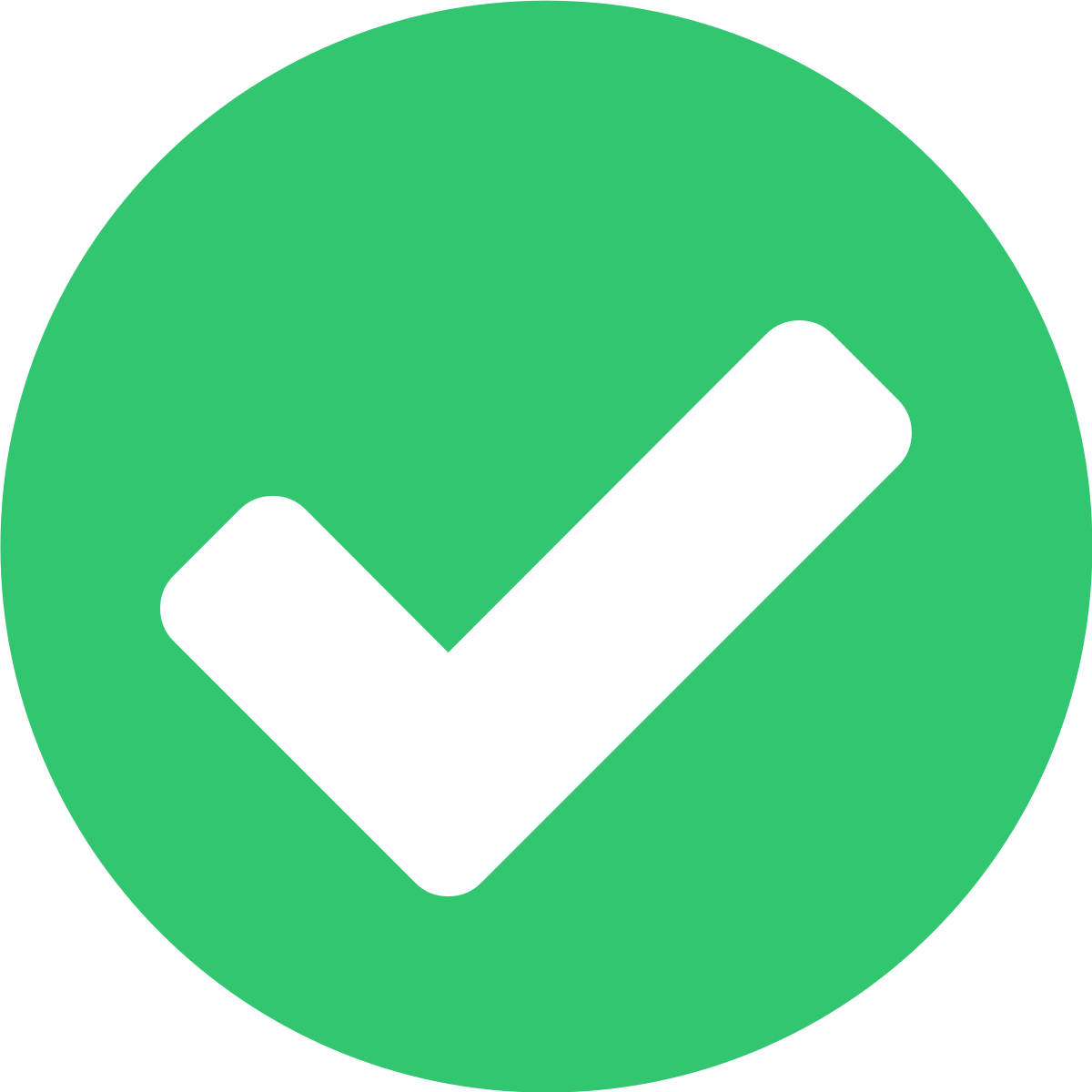 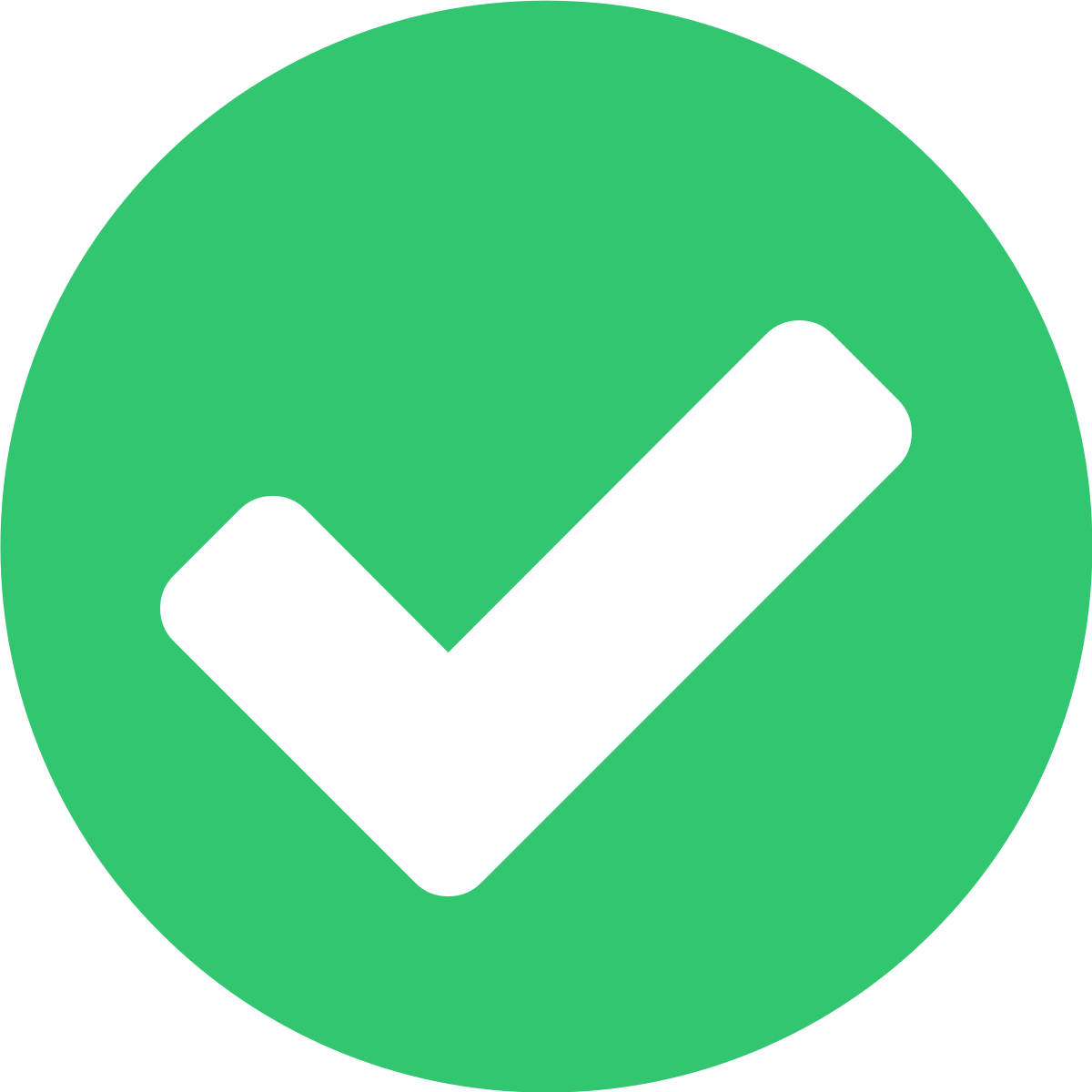 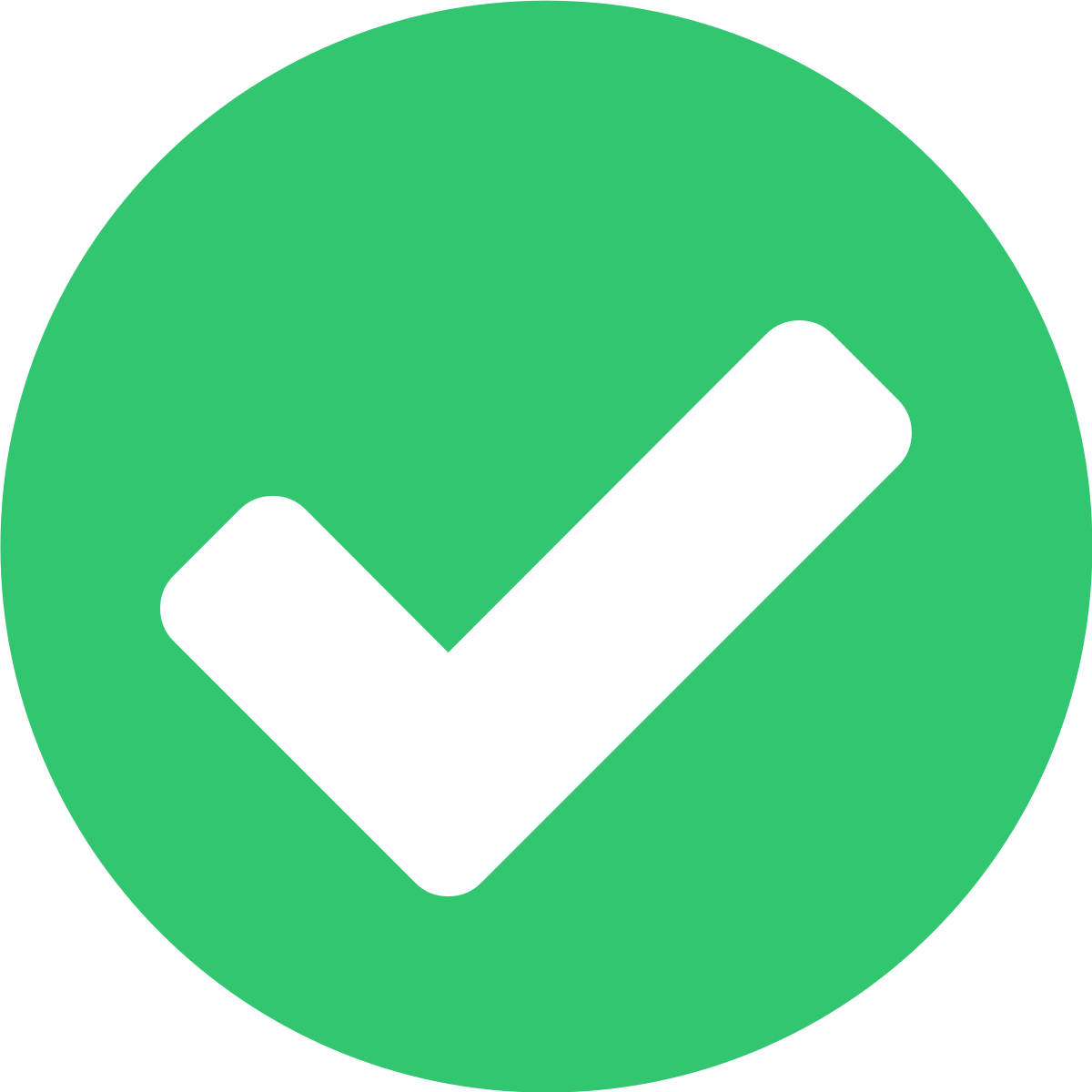 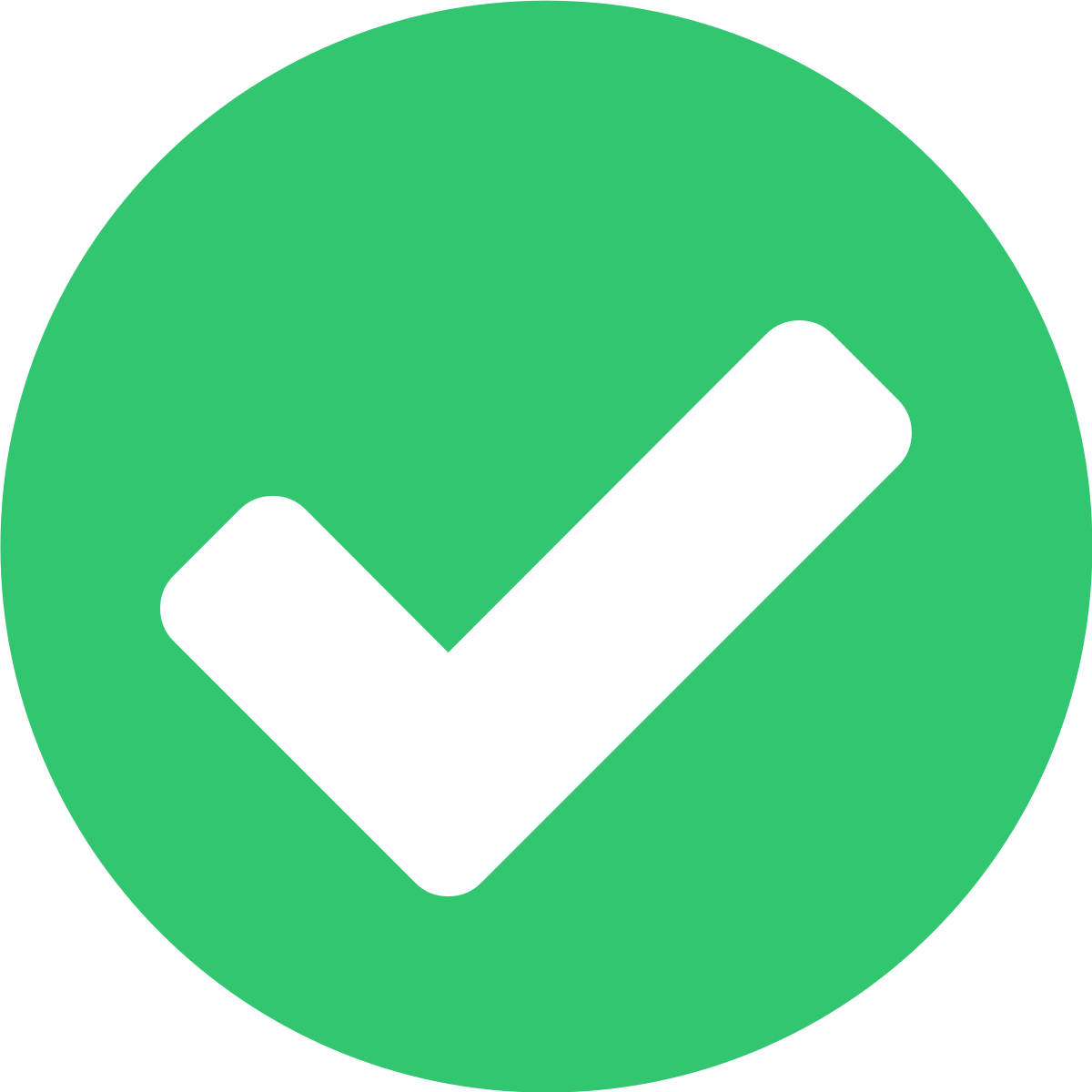 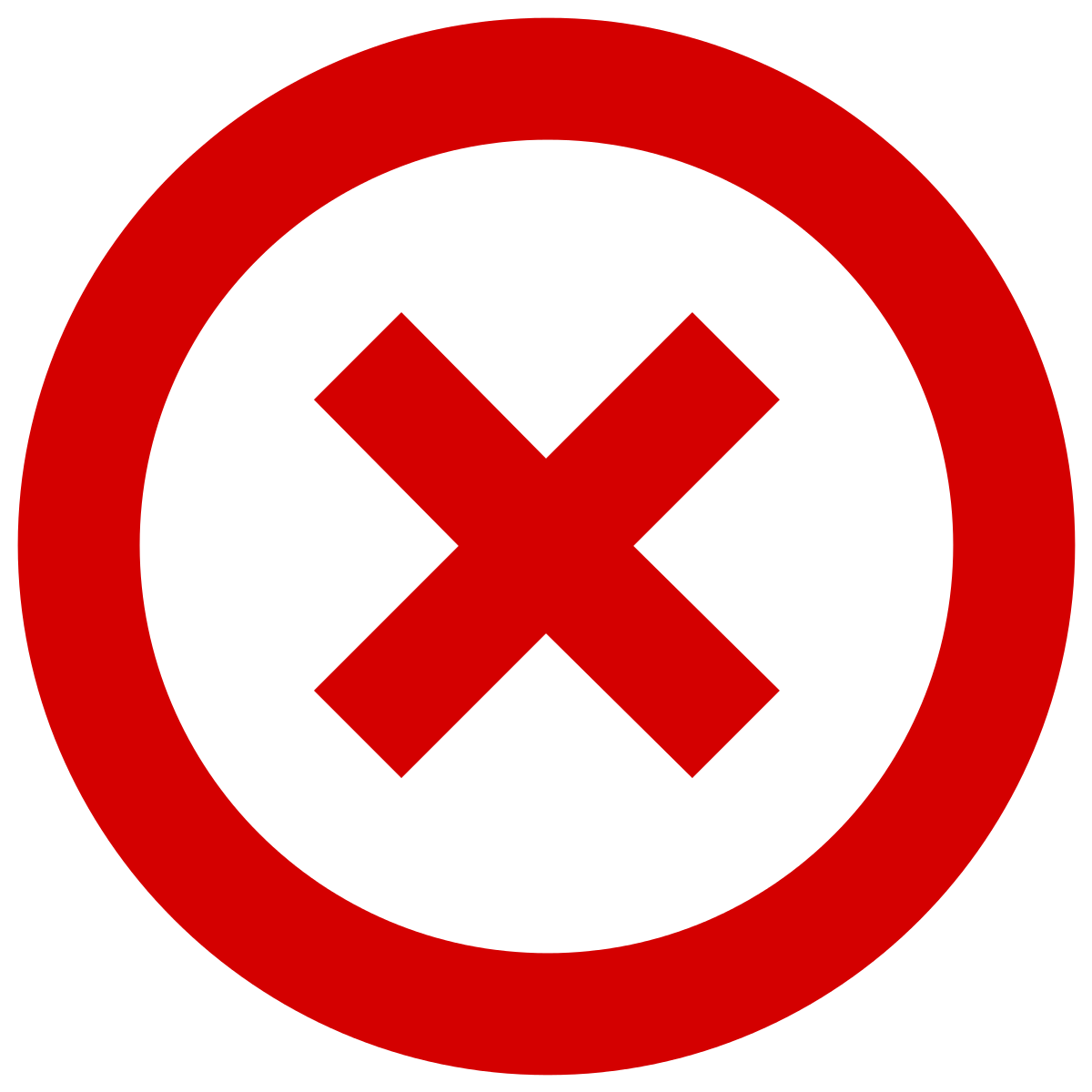 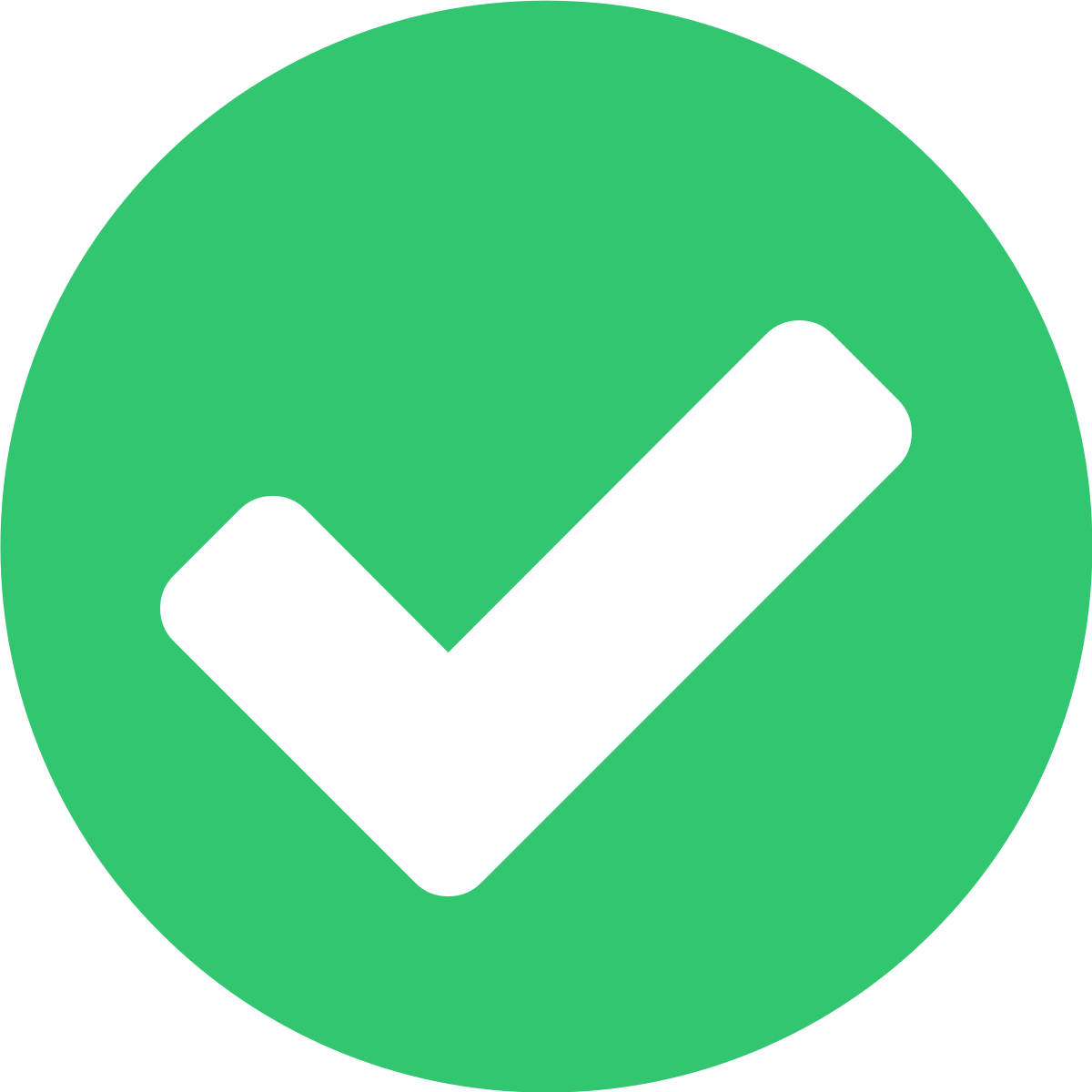 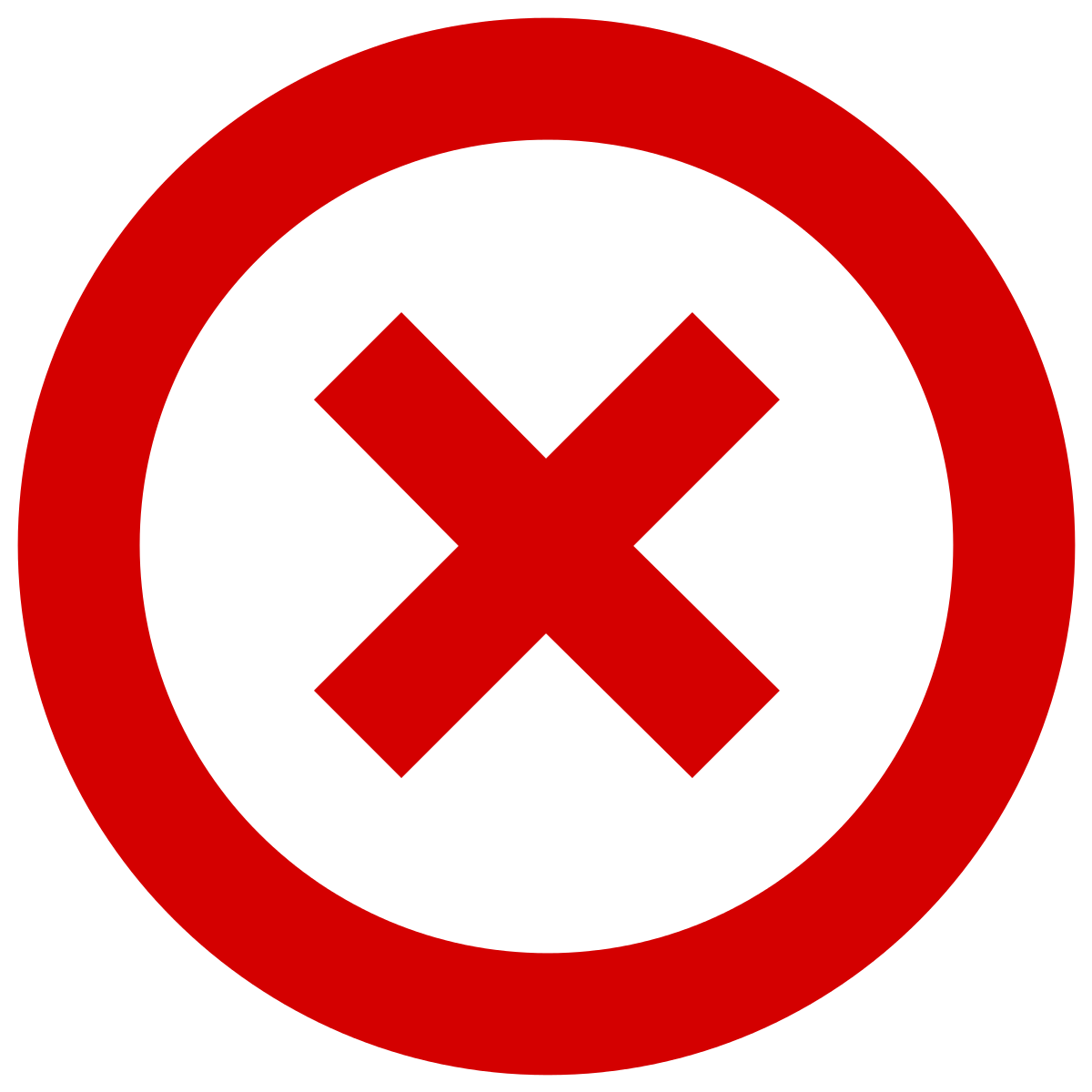 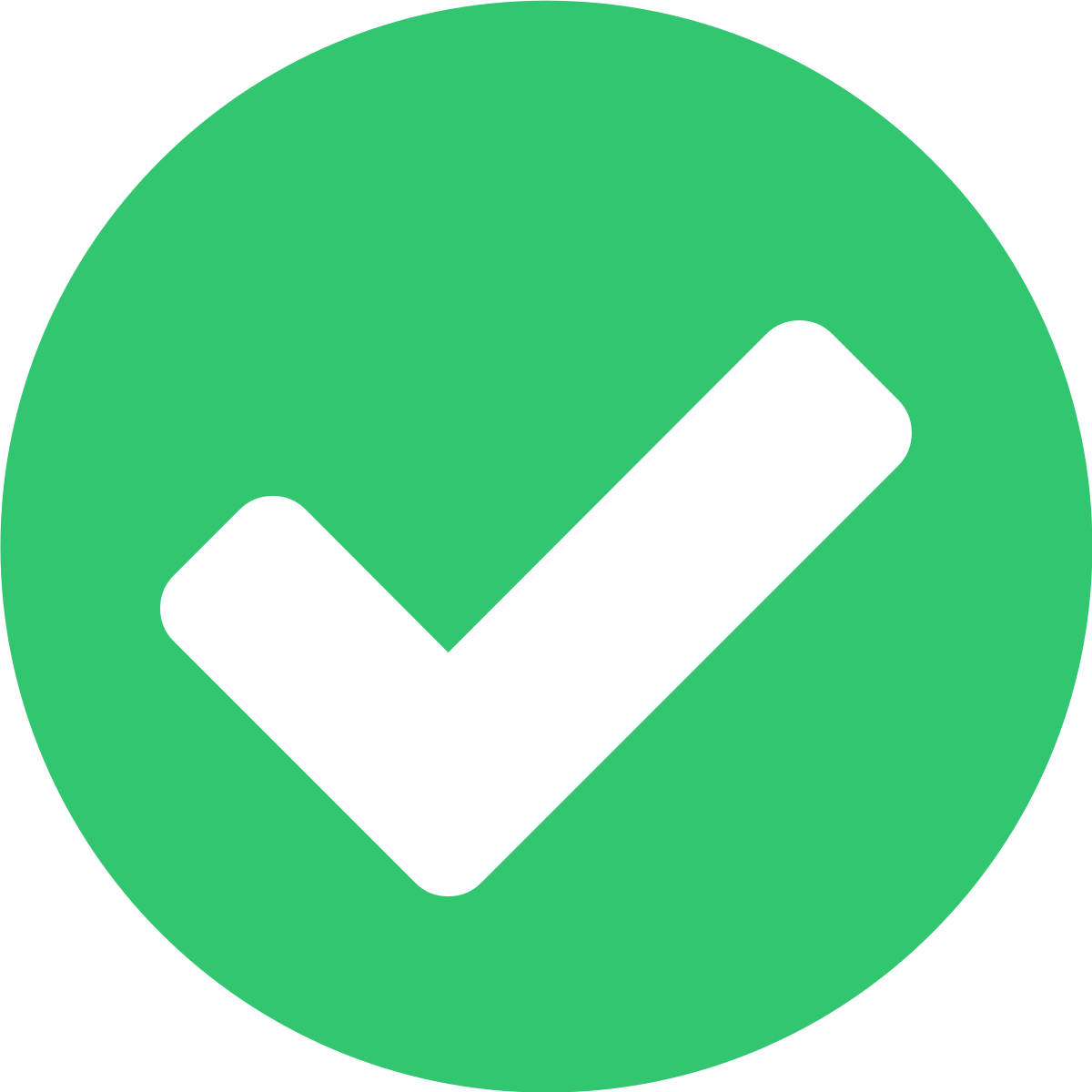 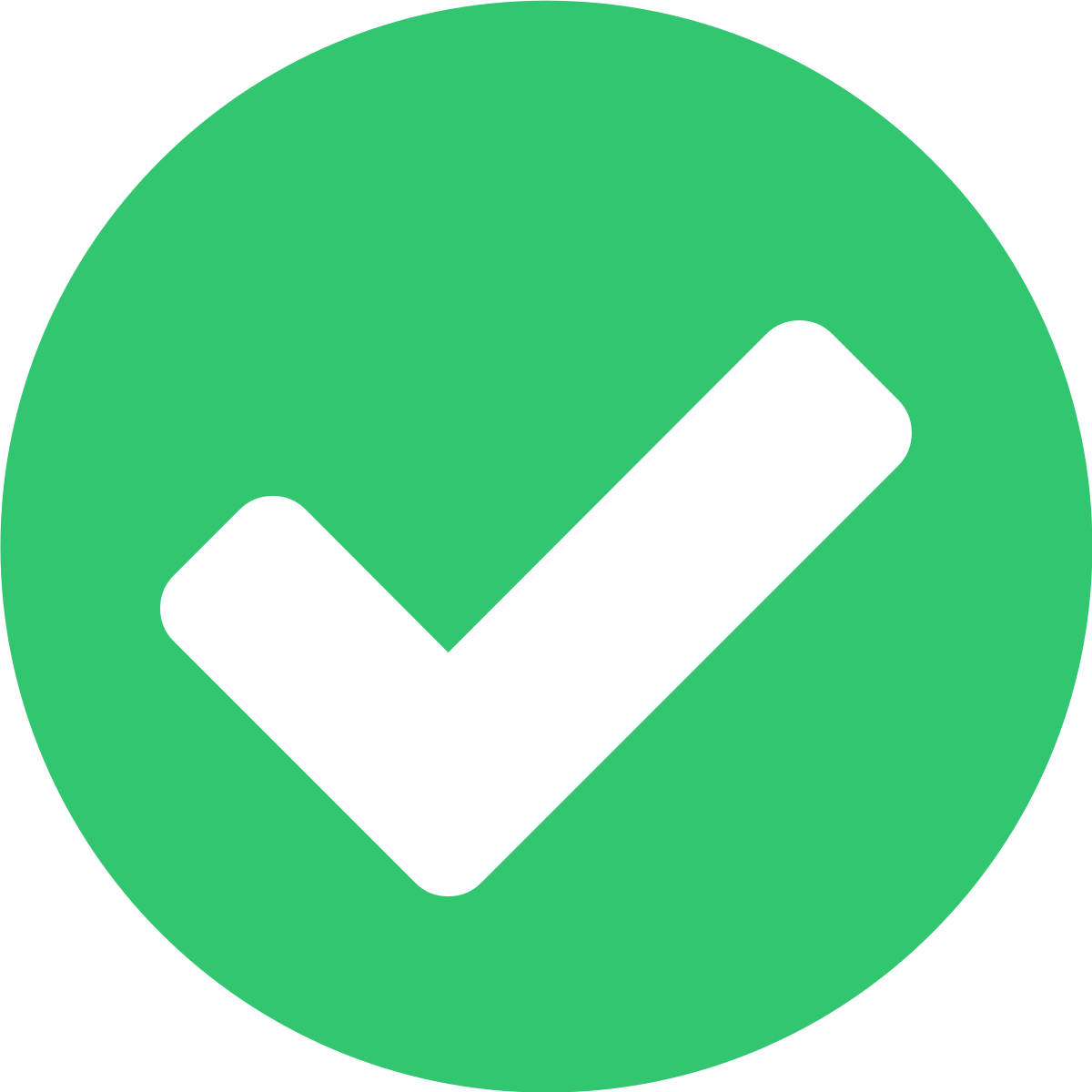 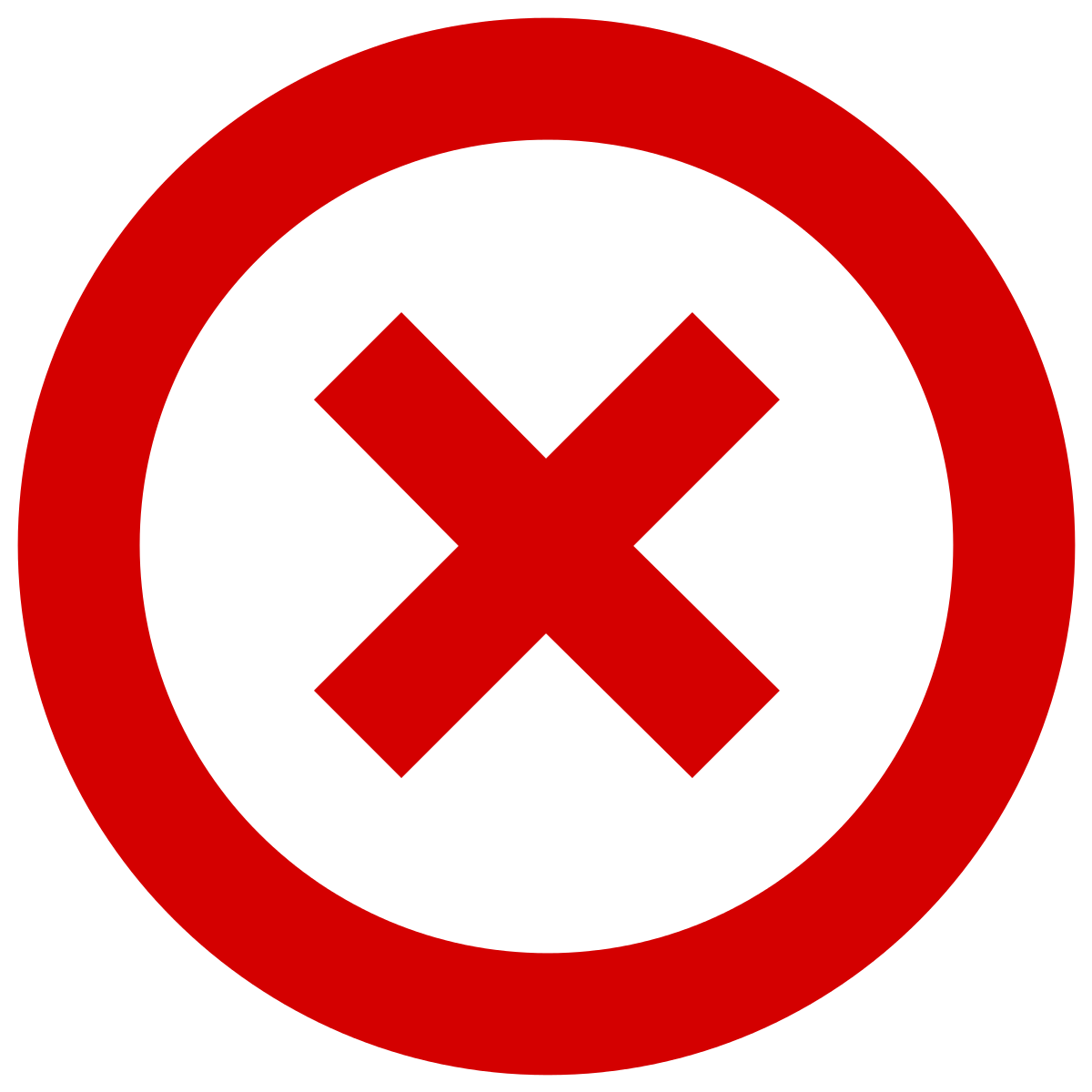 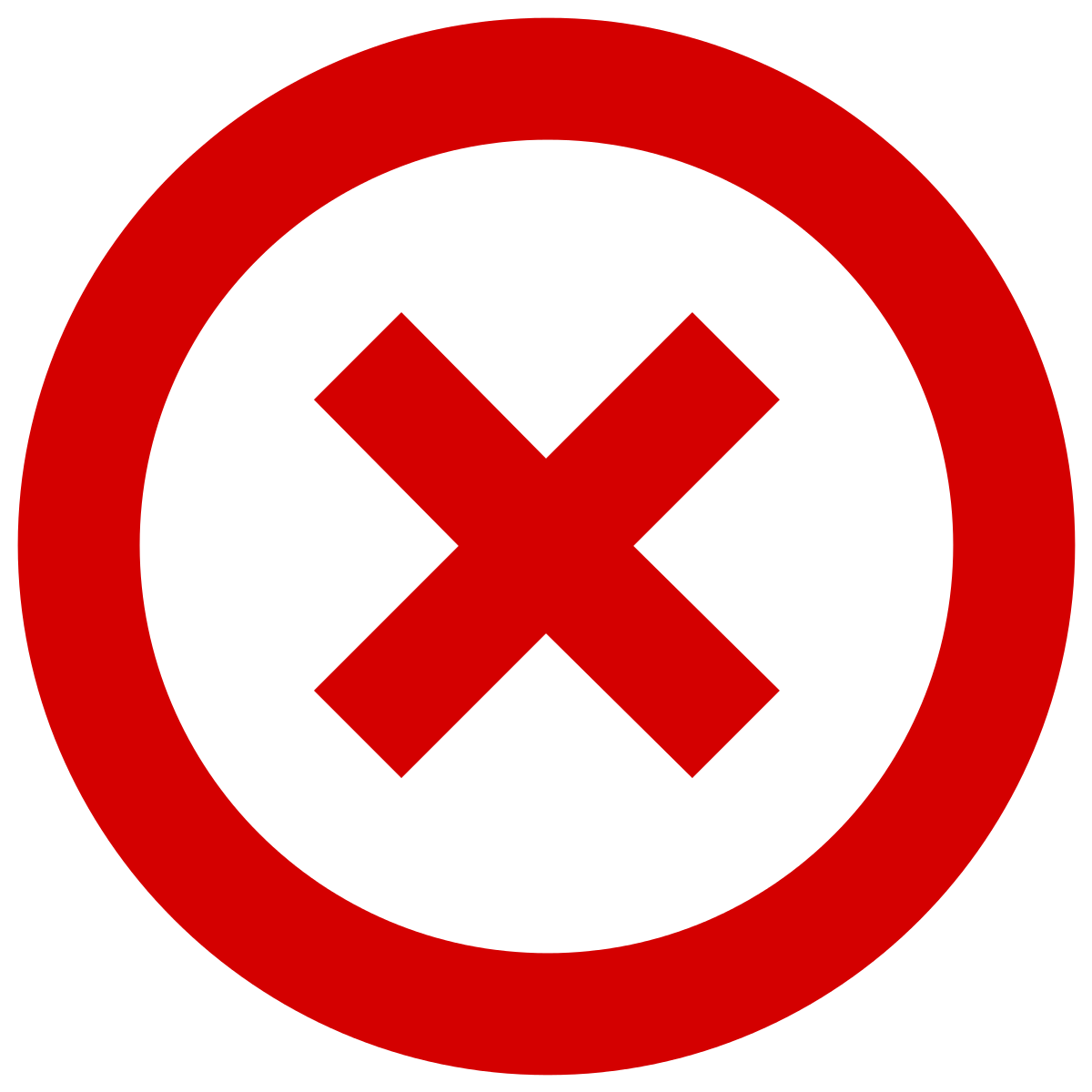 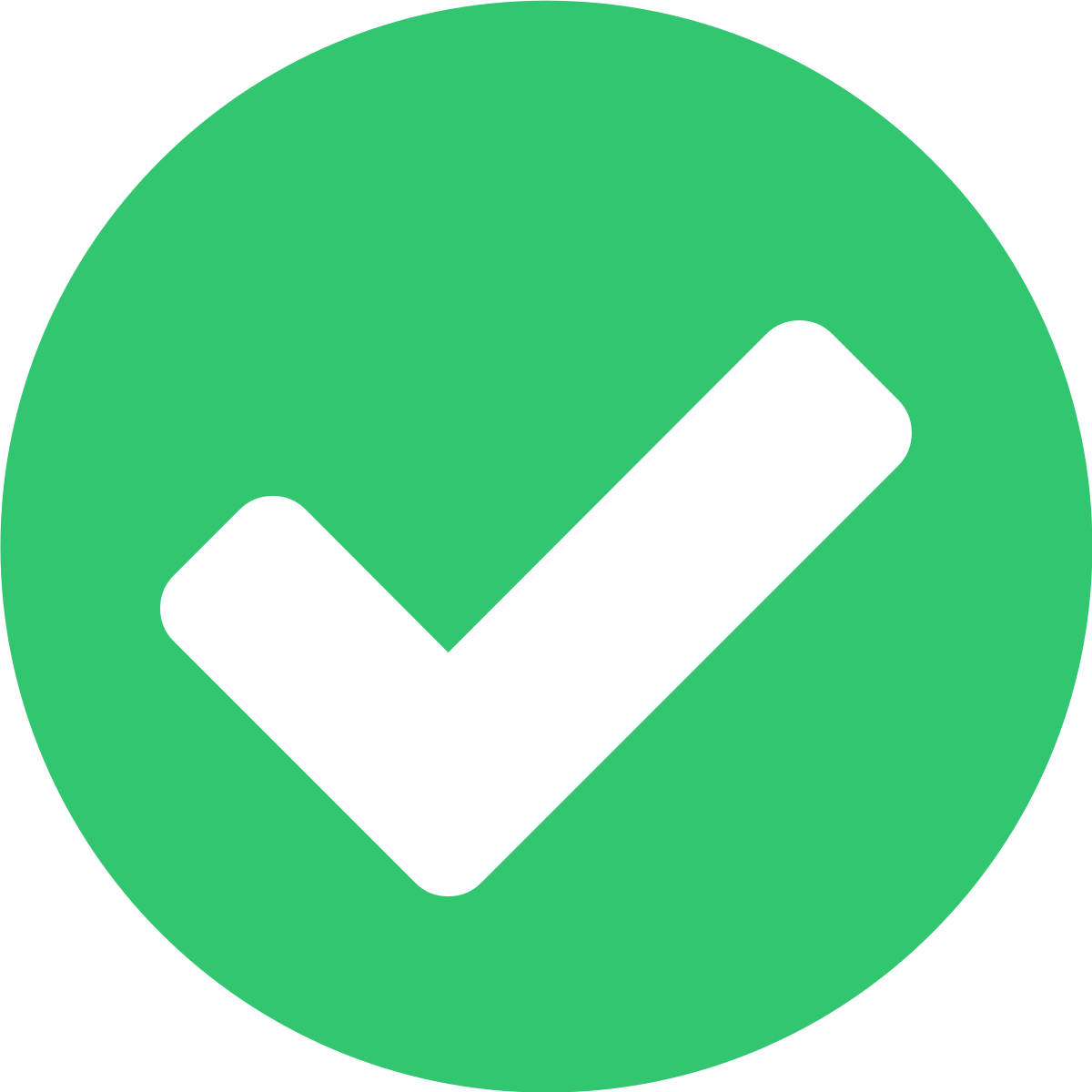 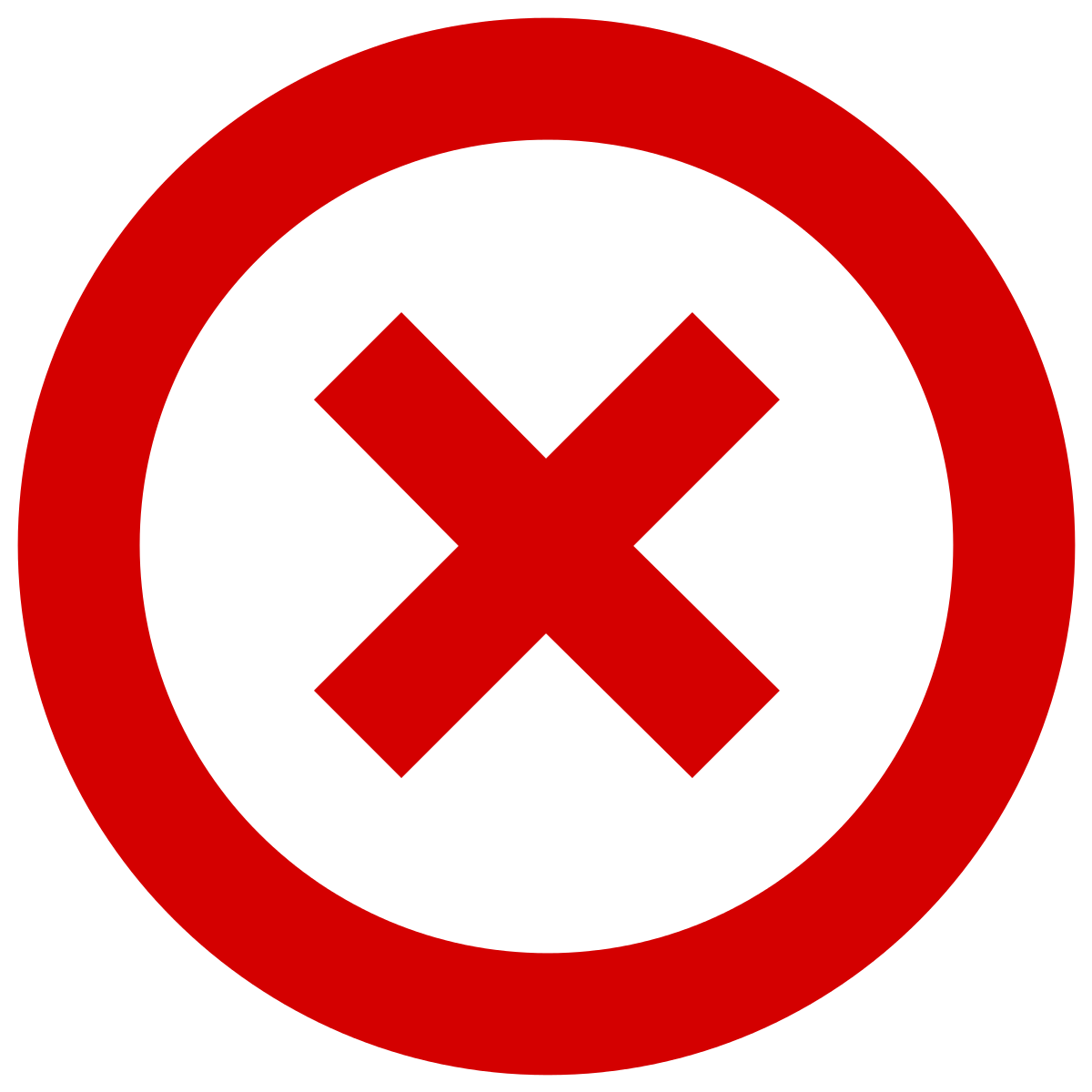 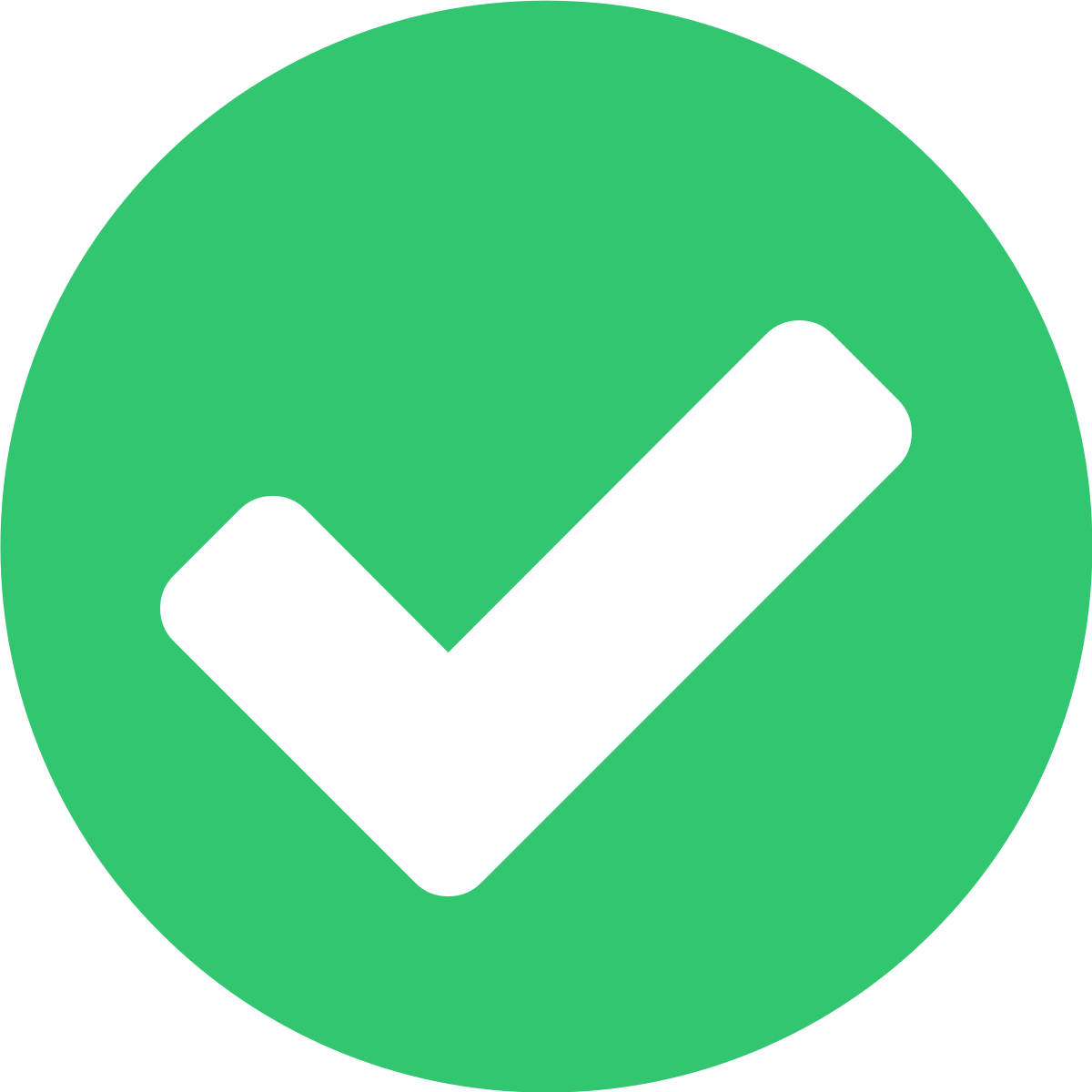 Nerdio only
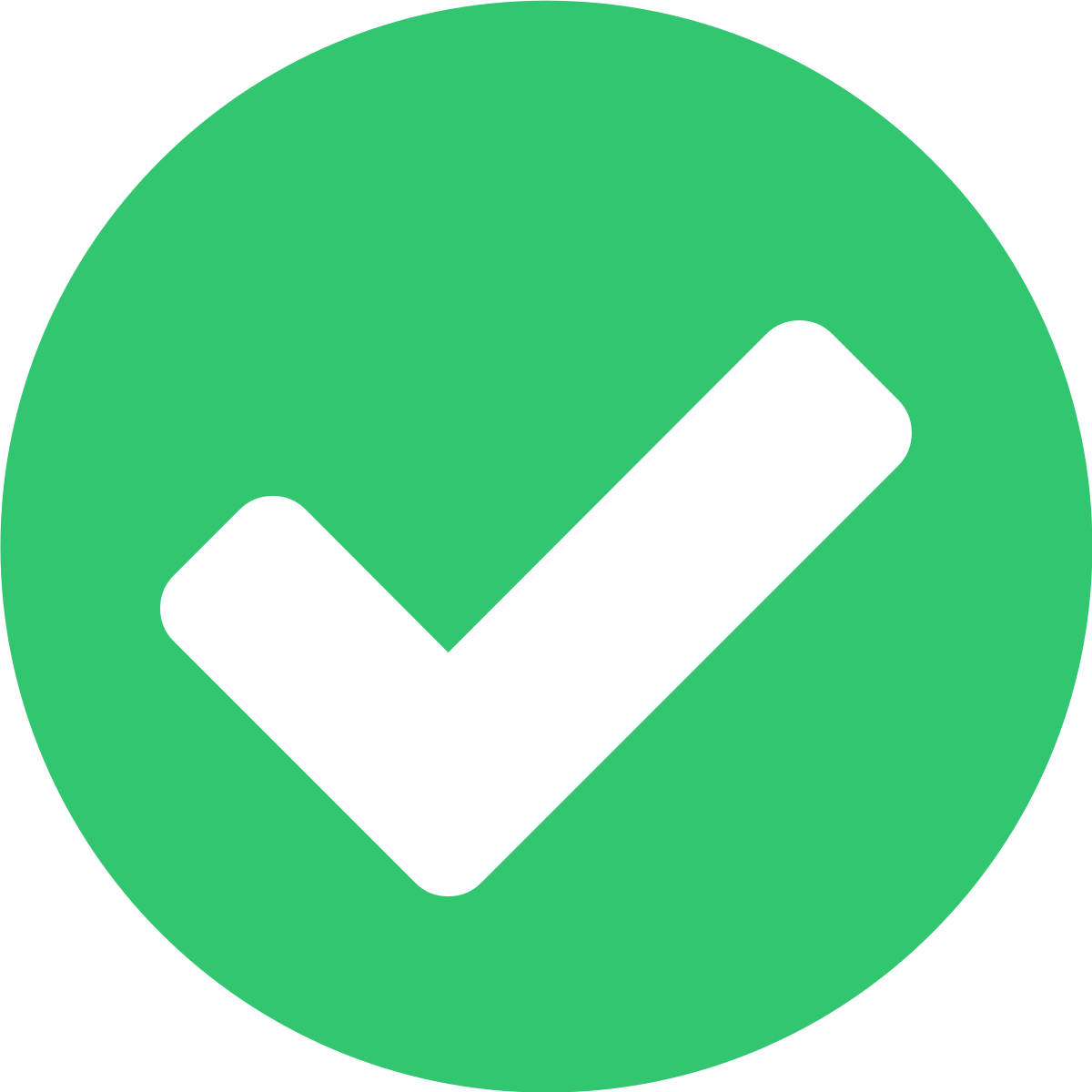 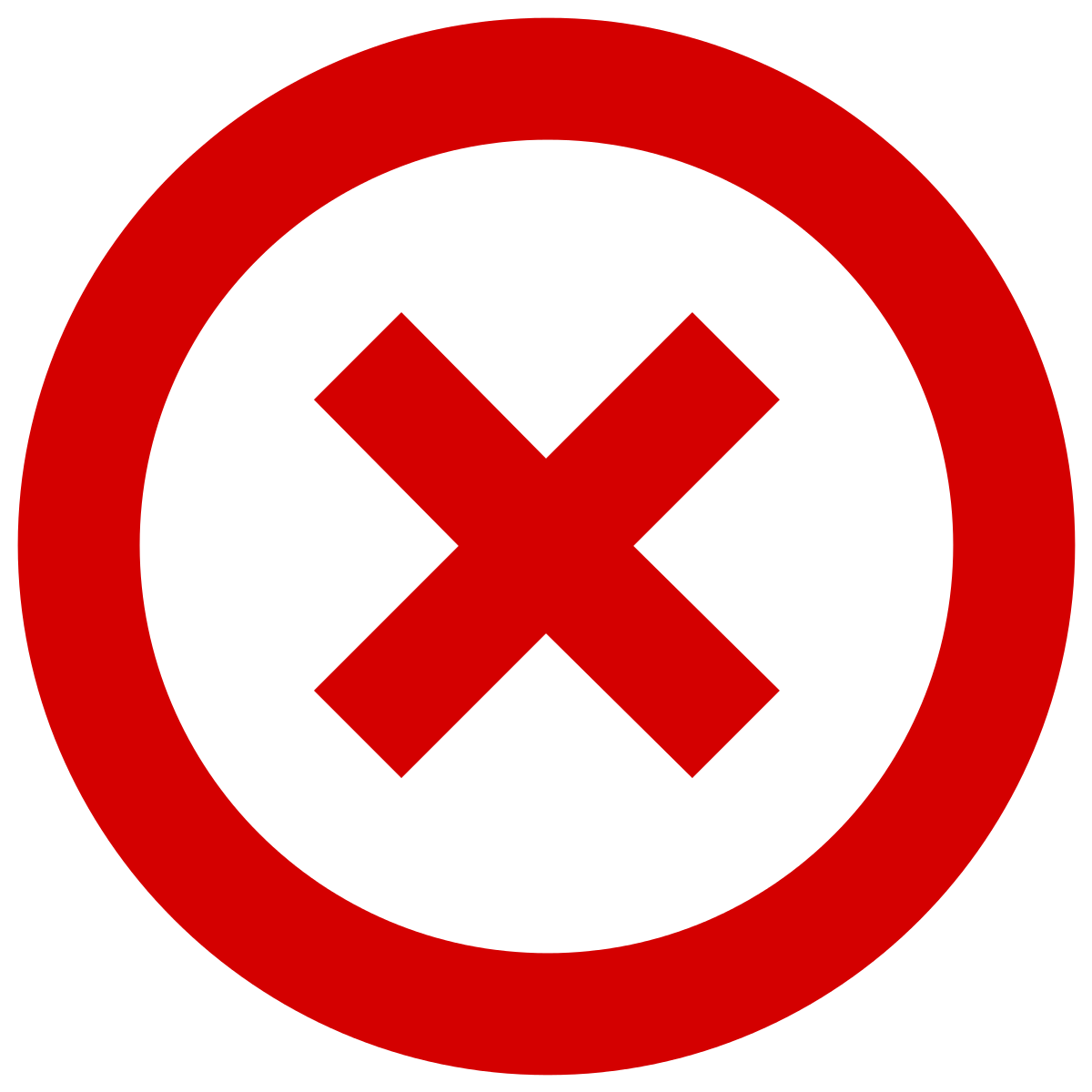 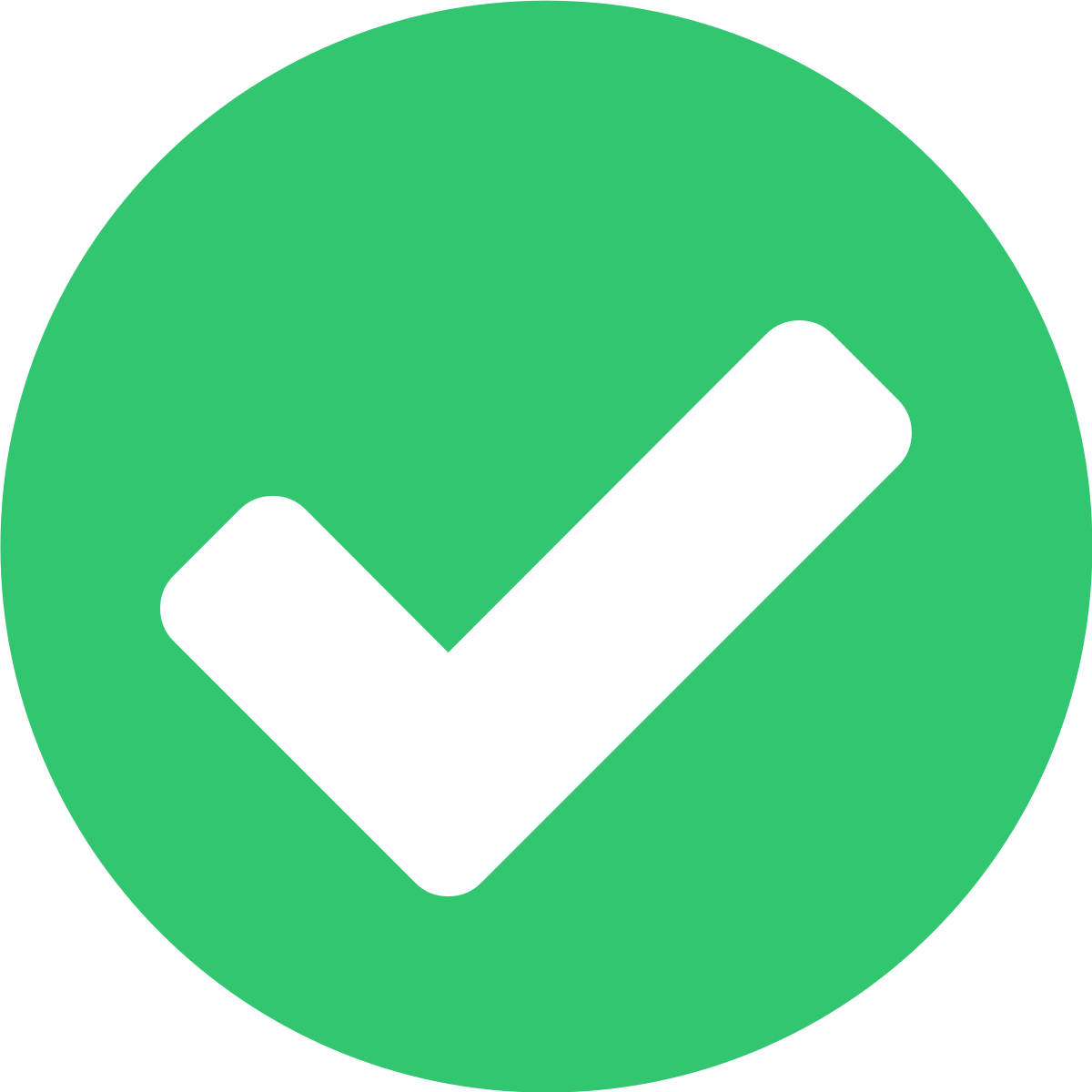 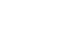 [Speaker Notes: You can use Azure Image Builder to build Images but SIG is not supported directly.

No shared Imaged Galleries at this point – but you can technically export the Image and use it for Cloud PC]
AVD or W365
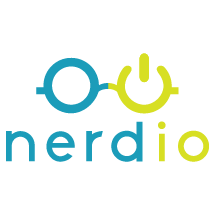 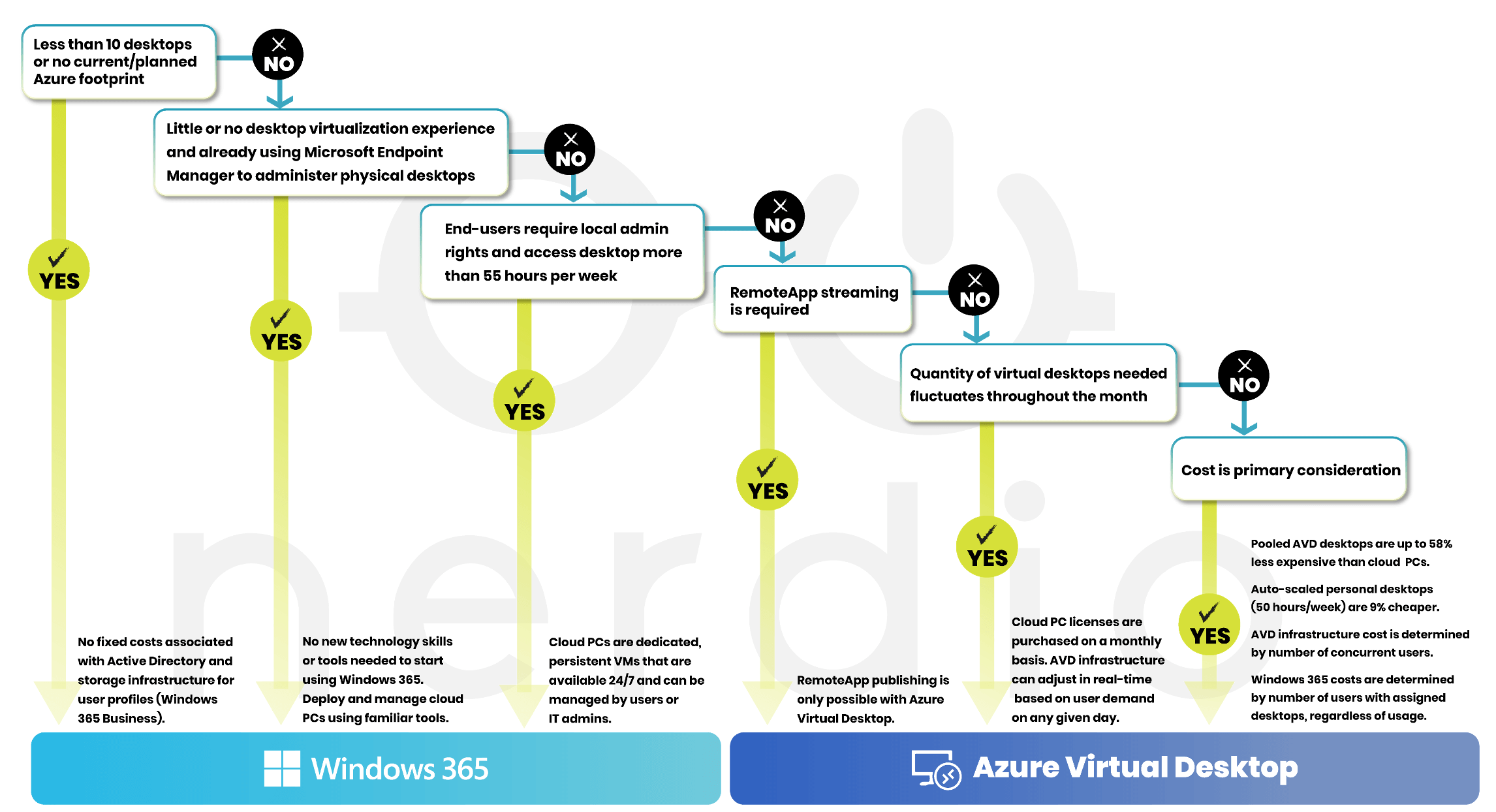 [Speaker Notes: Windows 365 is a managed service
If you want more control, or pooled VMs go AVD

You still need a Windows 10 license to access both environments.]
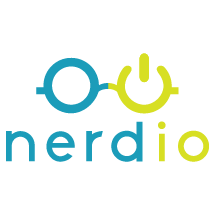 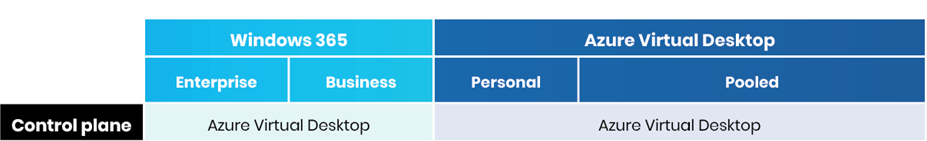 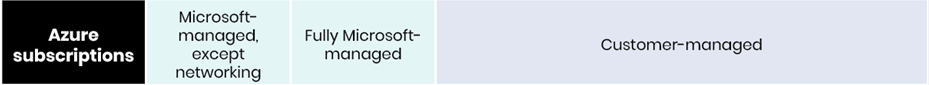 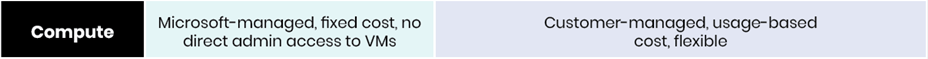 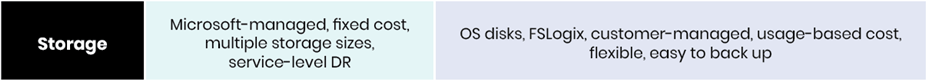 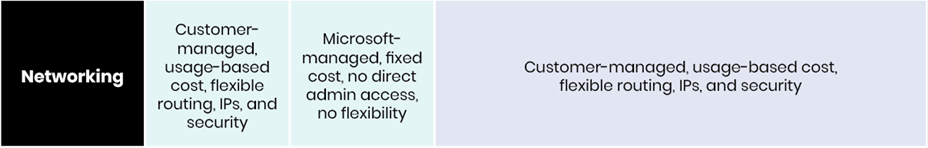 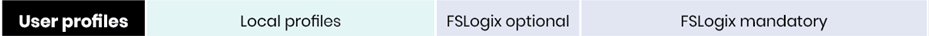 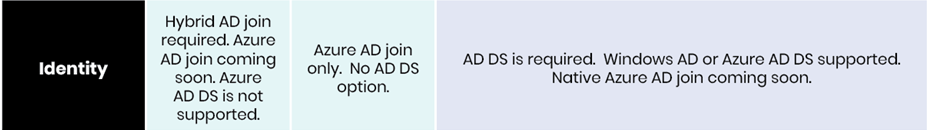 Demo
QUESTIONS?
George Zajakovski
george.zajakovski@cubesys.com.au
Paul Heaton
paul.heaton@cubesys.com.au
paulmichaelheaton
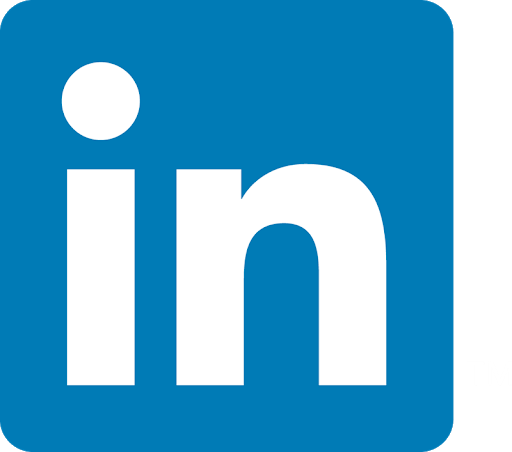 gzajakovski
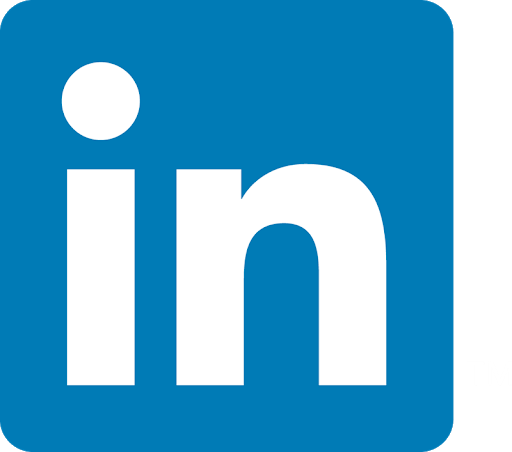